Тенденция современной моды в области изготовления аксессуаров.Шапка-Бини своими руками
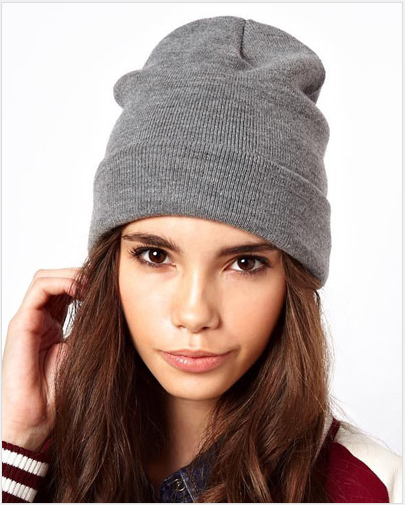 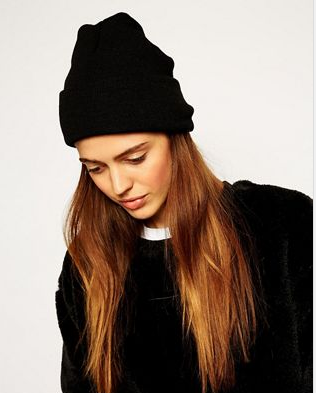 Подготовила: педагог ДО Суханова Е.Н.
Цель: Раскрой и пошив шапки-Бини

Задачи:
Обучающая: обучать к раскрою и пошиву шапки; сформировать систему знаний в области изготовления аксессуаров.
Развивающая: развивать аккуратность в изготовлении работы; развивать мелкую моторику рук; умение сочетать цвета ткани и нити.
Воспитывающая: воспитывать интерес к выполнению работы; умение оценивать свои результаты объективно.
Оборудование: ткань, нитки, иголки, ножницы, швейная машина.
Что понадобится для пошива шапки-бини?
-Трикотажная ткань кашкорсе, рибана с лайкрой 60см;
-Швейная машина
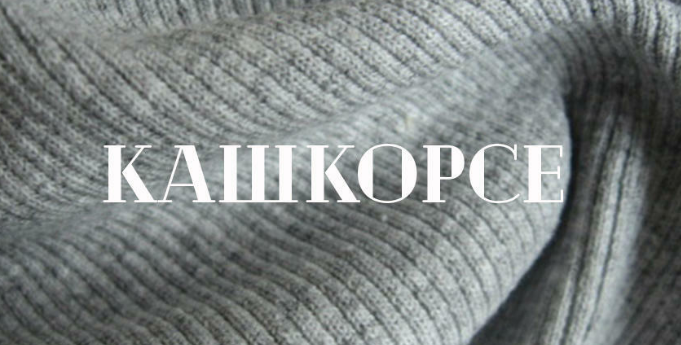 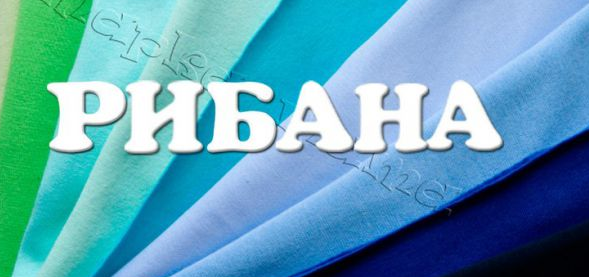 Раскрой шапки
1.С помощью портновского мелка контуры бумажной выкройки шапки перенесите на ткань. Выкроите.
2. Сложите деталь выкройки шапки так, как показано на фото.
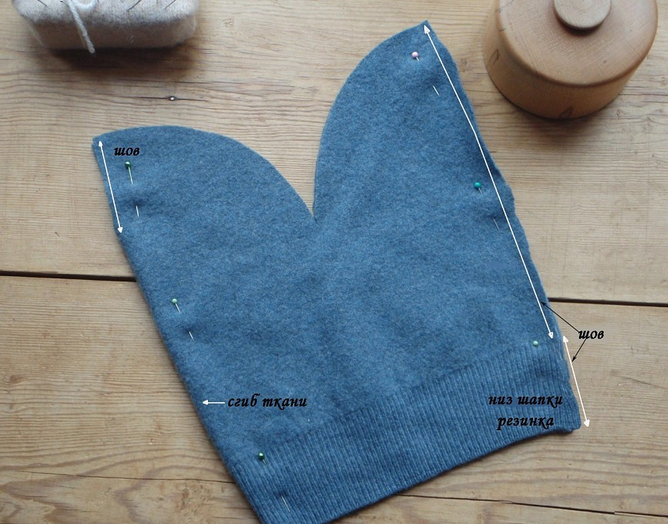 Пошив шапки
1. Выполните шов по короткому срезу сверху.
2. Затем выполните шов по длинному срезу, закончив его точно у основания трикотажной резинки.
3. Выверните шапку на лицевую сторону и стачайте короткие срезы трикотажной резинки. Тогда шов на отвороте не будет виден с лицевой стороны шапки.
4. Если вы планируете носить шапку бини без отворота, тогда выполните шов по длинному срезу полностью с изнаночной стороны.
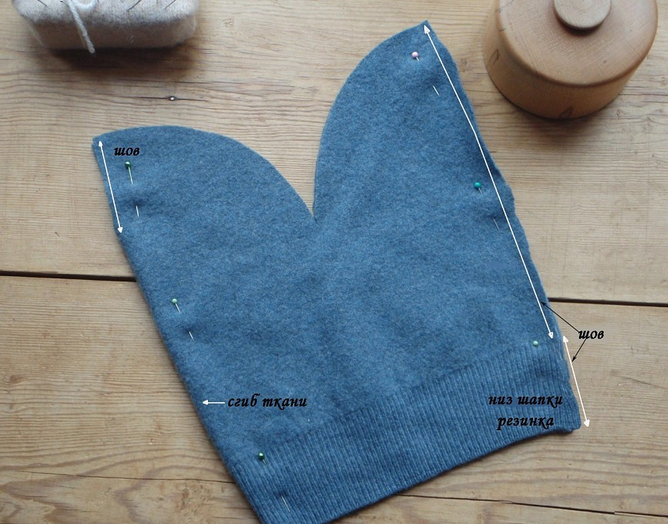 5. Разложите шапочку, как показано на фото. Сколите по открытому срезу и стачайте.











6. Отутюжьте швы.
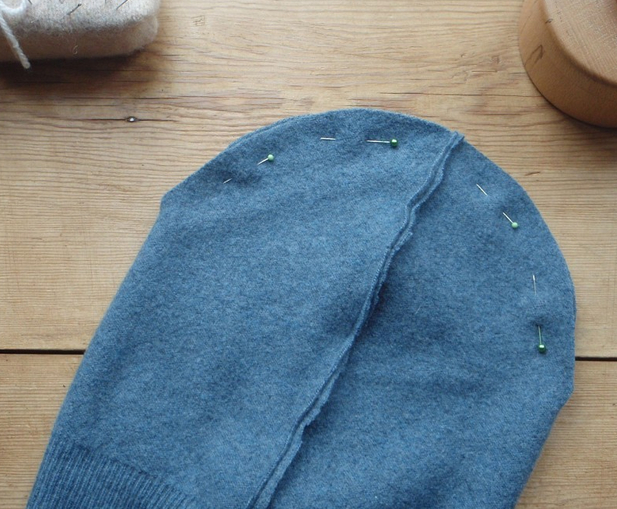 7. Выверните шапочку на лицевую сторону и выполните отворот. Шапочка бини готова!
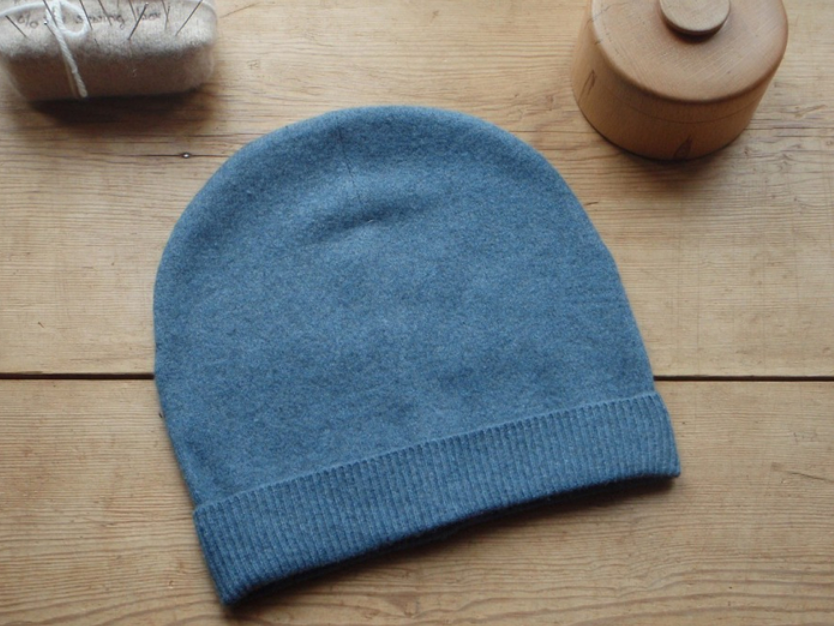